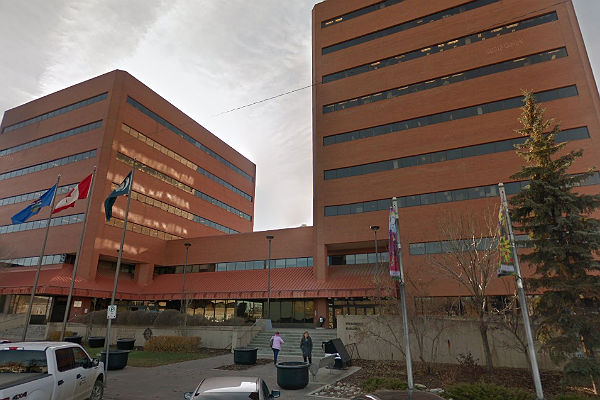 Facility Asset Management
A Working Model
Building Life Cycle
Facility Asset Management 

A practical approach to manage vertical assets from cradle to grave in a proactive and efficient delivery model following industry standards and best practices.
An Asset Management standard defines an asset as anything that will create value for an organization, not necessarily just physical  production assets.
An Asset Management system provides a structured approach for the development, coordination and control of asset-related activities across their life cycle.
Your focus should be in the understanding and management of the value and risk to your organization, so that you can set the principles by which you intend to apply Asset Management to achieve organizational objectives.
Building Life Cycle(ISO 55000)
Building Life Cycle(ISO 55000)
The four components of an Asset Management system are:
Asset Management Policy
Identifies the Intent, Scope, Principles and Responsibilities in implementing Asset Management as a business model and promoting continual improvements.
Asset Management Objectives
Capture the outcome or performance required from an asset in order to deliver your organization on how to leverage your assets to deliver on your strategic plan
Asset Management Strategic Plan
Documented information that specifies how organizational objectives are to be converted into Asset Management objectives, the approach for developing asset management plans, and the role of the asset management system in supporting achievement of the asset.
Asset Management Plans
Is a tactical plan for managing an organization’s infrastructure and other assets to deliver an agreed standard of service
Facility Asset Management requires a solid foundation in which to build off, which should include:
Total Cost of Ownership 
An Asset Registry
Facility Identification
Proactive/Preventative/Reactive strategies
Cradle to Grave accountability
Building Life Cycle(ISO 55000)
There are several factors that hinge on the total cost of ownership for a facility, such as:
- Capital – when an asset is originally built 
Operating costs – custodial, pest control, contracted services, insurance et cetera
Maintenance costs – proactive, preventative reactive maintenance or run to failure
Utility costs – power, natural gas, water, sewer 
Capital and Operational upgrades – renovation to space, replacement of major systems and/or equipment
Decommissioning/Demolition – when an asset has reached its End of Useful Life
Total Cost of Ownership
Total Cost of Ownership
There is an industry standard when calculating the TCO for a facility, as a quick rule of thumb:
Approximately 3% of the capital cost will be the value for Operations/Maintenance/Utilities for a facility
As an example, a facility that has a capital cost of $10,000,000.00 will have an annual operable cost of $300,000.00
There are exceptions to this rule, as it is dependent upon the intent, design and usage – a facility like a Water Treatment Plant will have a higher then 3% annual cost; whereas a smaller facility, like a gazebo would be less than the 3% average.
An asset registry is a living account of all your physical assets. It can be something as simple as an excel spreadsheet; conversely it can be a complected software system which captures all data that is required. An example of a complex software system is the SAP – Asset Management module that can capture the Total Capital Asset for all facilities. Keep in mind that there are several systems that can be utilized for this function, one would have to be chosen that best suites your specific requirements.
Asset Registry
Asset Registry
First and foremost, you need to know what you have for facilities; therefore, an inventory is required to ensure all facilities are captured. In some instances, an asset registry is created, but it is not complete or not all assets are captured. All pertinent information should be captured, an example is displayed in the table below.
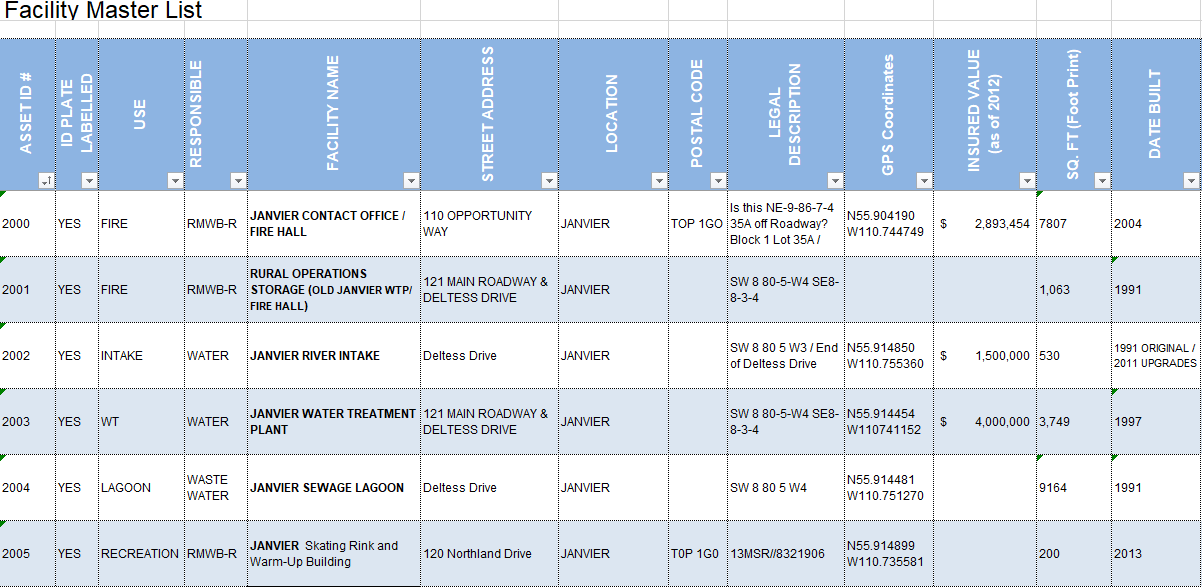 As simple as this may seem, there maybe more to it to consider the identifier used for a facility. In the case of the Regional Municipality of Wood Buffalo, due to the vast area and the several communities within. The simplest method was to provide each area its own identifier as such:
Conklin – 1000-1999 	Janvier – 2000-2999
Anzac – 3000-3999	Urban(S) – 4000-4999
Urban(N) – 5000-5999	Ft McKay – 6000-6999
		Ft Chipewyan – 7000-7999
Facility Identification
Facility Identification
The factors that are to be considered in determining the identifier which best suites your program are items such as:
Physical area of Municipality/County/City – many facilities spread out over a large section of land area
Aligning with other department identifiers – Finance, Insurance or even Legislative departments may have already broken down an area into identifiers that should be used to be consistent throughout your organization
Computerized Maintenance Management System – there may already be identifiers in an existing CMMS that can be used, again for a consistent approach (known as Legacy ID)
Asset Management software system – may have already provided a Tangible Capital Asset identifier that can be utilized (known as Legacy ID)
There are several strategies that can be adopted that are proactive in nature, such as:
Condition Assessments 
Operational
Maintenance
Proactive Strategies
Condition Assessments
A proactive approach to managing the underlining degradation of any facility over time. In this approach, it is best to bring in a 3rd party consulting firm to review the actual condition of a facility, review the end of useful life for systems and/or equipment. This strategy allows for a proactive approach for budgeting any capital and operating replacement or upgrading costs in a specific year. The typical approach on this, is to conduct them every 5 years to develop a 5-year cycle. If you use internal services for walkdowns, as mentioned below, then you can decrease this cycle to 10-years.
Another proactive approach is to conduct facility walkdowns with internal staff and create your own internal deficiency list, which then can be scheduled throughout the year to upkeep a facility. This can be done on an annual or bi-annual basis, which should reduce the overall costs for major maintenance expenditures.
Condition Assessments
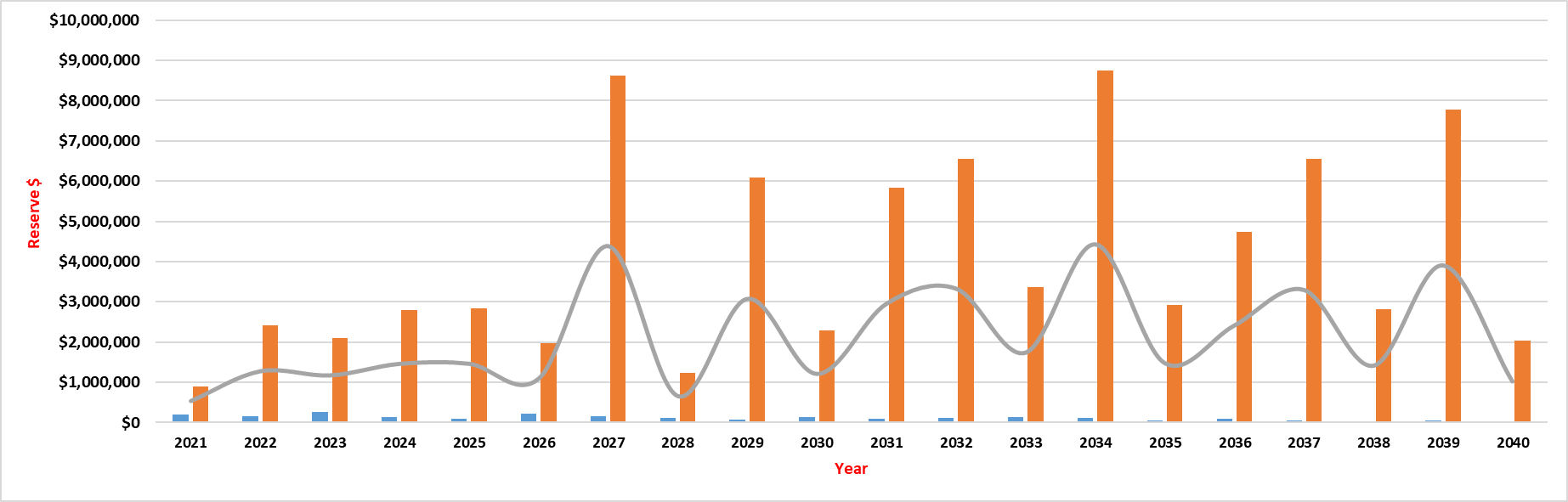 It is integral in this strategy to develop the Capital Reserve Tables, as these tables will identify the total costs required in a specific year. This is a proactive approach to budgeting annually, as well as providing a 5/10/20 year snapshot of funding requirements.
5 Year Cycle
In the 1-to-5-year cycle is where you will get more granular in your program and start verifying work requirements, prioritization, risk ranking, criticality and budget constraints, as depicted in the graph below.
Operational Strategies
There are operational items that can be adopted to assist in the upkeep of your facilities; the two main strategies are a Facility Management model or a Total Property Management model. 
In either model, there should be one department that ensures that all aspects of facility asset management are met and where best suited, many delivery aspects can be centralized to this one department.
This department should uphold all the asset management deliverables; be able to audit all other departments to ensure facility asset management is always adhered to; “keeper” of all information facility related; develop and implement all facility asset management strategies from cradle to grave; be the key stakeholder in all thing's facility related.
Operational Strategies
Facility Management (ISO 41011)
Depending on areas of responsibilities in an organization, the facility management through a cross functional team (CFT) approach may be the optimum choice. There may be several other departments within your overall structure that facilitate some of the delivery for the facility, such as snow removal, landscaping, insurance, maintenance all may reside in another department; however, each one has a stake in upholding the facility management strategies required. In this case a Facility Management model would be best suited, with one main branch overseeing the model, but the delivery being done by many.
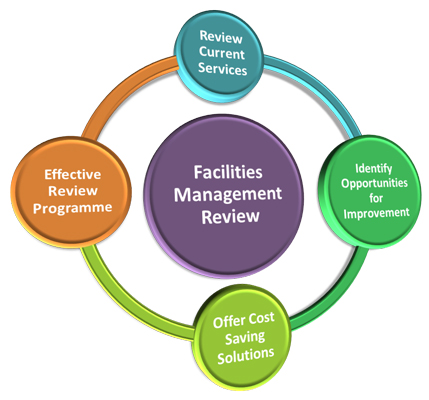 Operational Strategies
Total Property Management
The other model – TPM – is an all-in approach for Facility Management, in which one department is responsible for everything in the management of a facility. This strategy would ensure a “one stop shop” approach where everything facility related would be the responsibility of the “owner” of a facility and the subsequent area around a facility. This department would deliver on all services, whether using internal or contracted services, to ensure all facility requirements are attained. Services such as:
Utilities		- Maintenance		- Security
Leasing		- Pest Control		- Elevators (Lifting Devices)
Landscaping		- Building Operators	- Spacial Planning
Capital Projects	- Operational Projects	- Decommissioning/Demolition
Maintenance Strategies
There are several strategies that can be adopted as it pertains to the maintenance of a facility, the primary three being:
Proactive – thermography, vibration analysis are examples of identifying any issues before a failure occurs
Preventative – legislative requirements for life safety equipment (100% compliant), manufacturer’s recommendations, industry standards to maintain expected end of useful life of a system and/or equipment
Reactive – break down maintenance, also known as corrective maintenance, make repairs once a piece of equipment or system has a failure

* Run to Failure model on low risk, low value items, like a bathroom fan would adopt this strategy and replace once it catastrophically fails
Maintenance Strategies
Computerized Maintenance Management Systems (CMMS)
In todays age of technology there are several brands or types of software that will assist in facilitating a robust maintenance delivery program. The right CMMS program will create the efficiencies and synergies required to set up a maintenance department to success. 
Some of the benefits of a properly integrated CMMS can provide:
A work order system
Capture all history on a system/equipment
Identify failure modes on systems/equipment to proactively budget to replace “bad actors”
Used to capture Key Performance Indicators (KPI’s)
Scheduling and time estimate for all work
Used for resource loading for either internal service delivery models or contracted services
At the inception, your organization will require the framework in which to implement Asset Management. The four fundamentals of a Policy, Objectives, Strategic Plan and Plans to ensure you have a systematical approach of the governance to realize the value that an asset over the entirety of its life cycle.
Once you know where you want to go to move your asset management forward, then you can develop the necessary framework required to achieve the goals set forth by your organization.
Summary
As technology advances, so to do business strategies have to evolve, to properly manage your assets. The days of using diaries, paper logbooks and tribal knowledge are things of the past. Even in today’s industry everything is evolving very quickly, and it is a challenge to keep on top of all the changes these advances create.  A great example of this is OEM (Operating and Equipment Manuals), with many manufactures utilizing the world wide web, they are uploading all their specifications onto their web pages and making these available to everyone. This is eliminating the need to have OEM as part of your overall maintenance strategy, as a resource to fall back onto when required.
Even the business strategy to adopt Asset Management is relatively new to industry, as it did not gain traction until 2004 (PAS55 – Publicly Available Specification) and the ISO 55000 Standard was not implemented until 2014. The standard has gained a lot of traction in the recent years, as more and more Countries and Cities have adopted, holistically or in some cases, a modified version.
Summary
Questions?